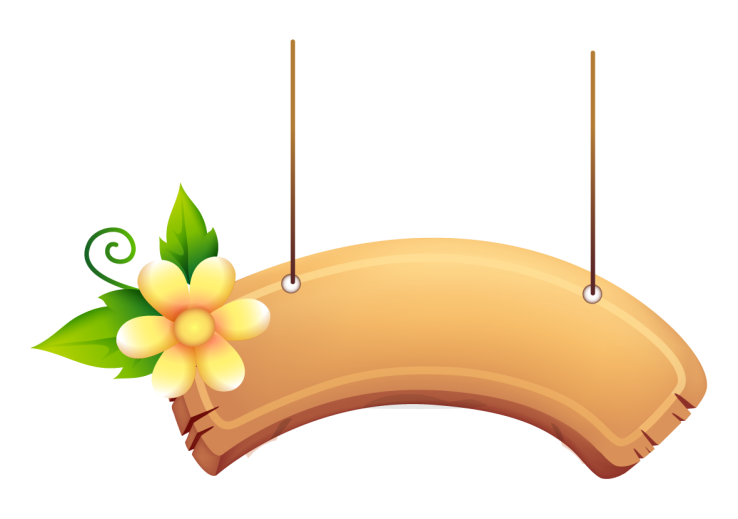 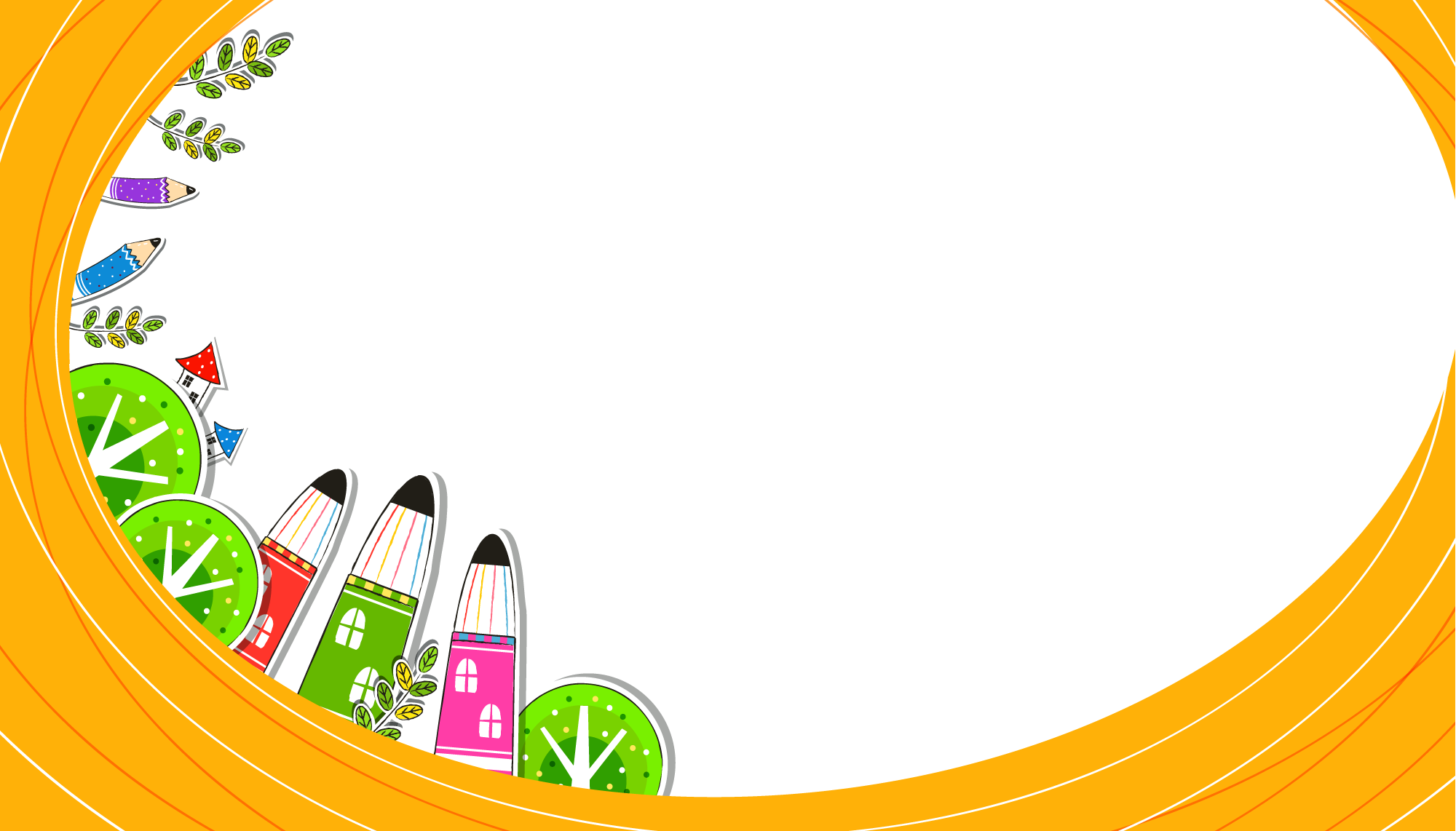 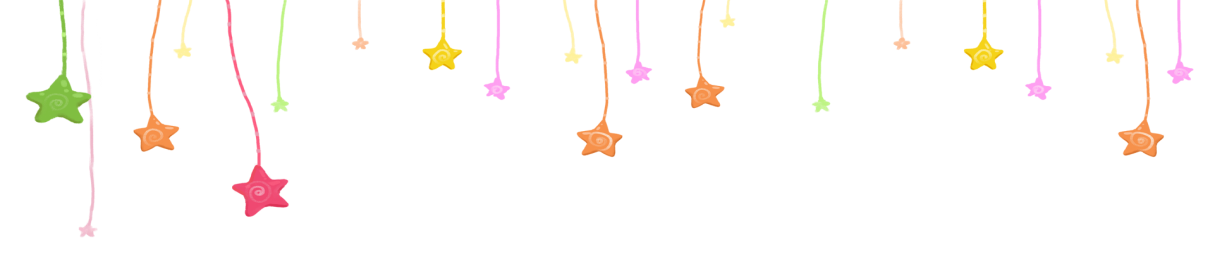 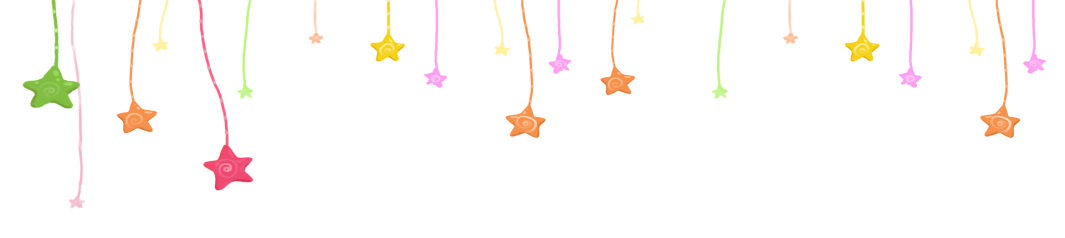 CHÍNH TẢ
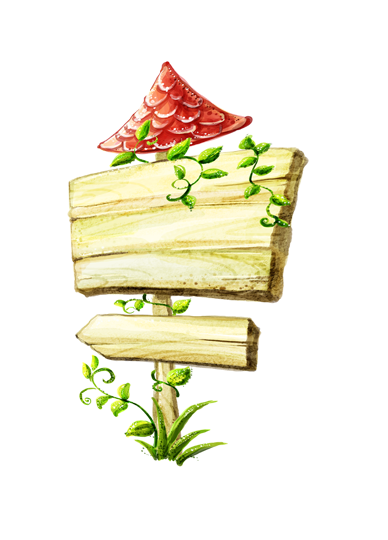 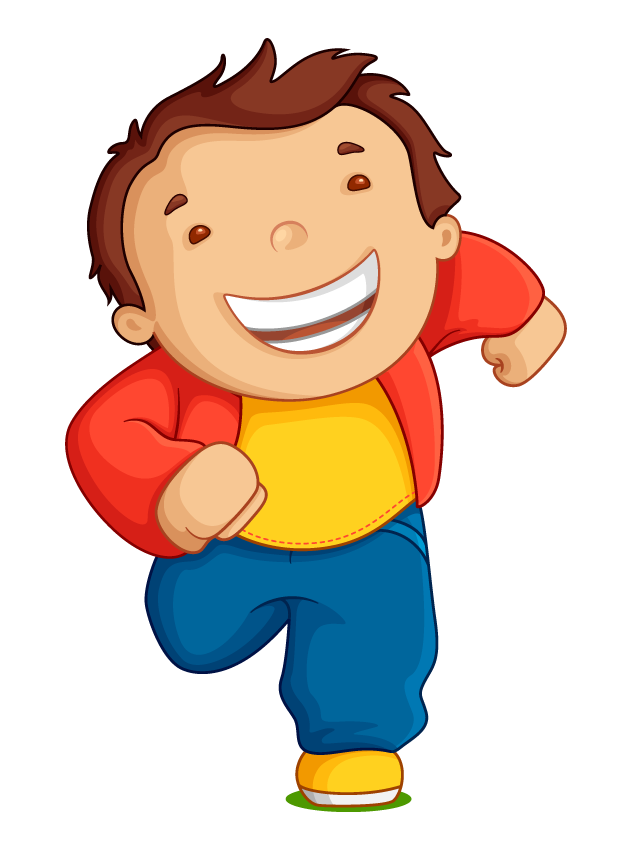 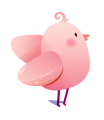 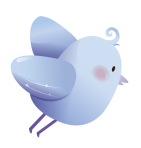 LỚP 4
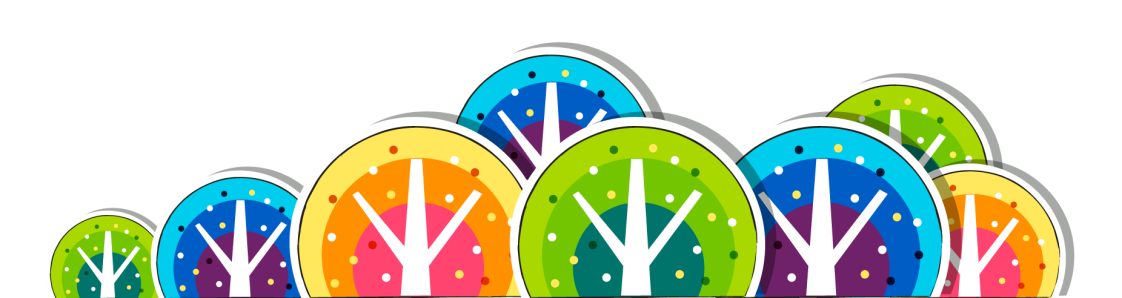 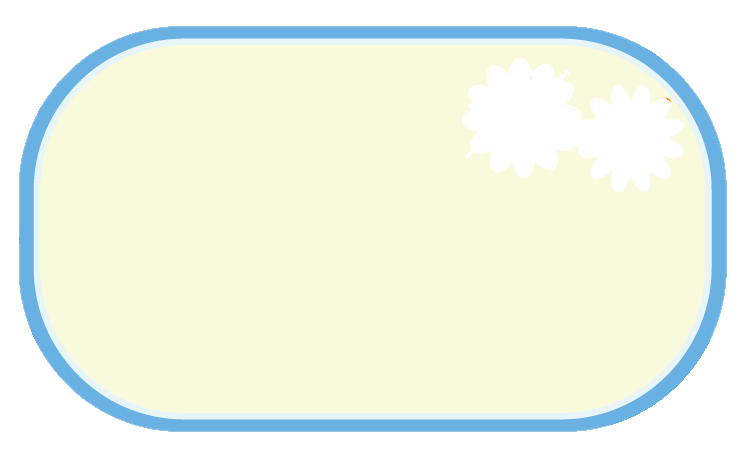 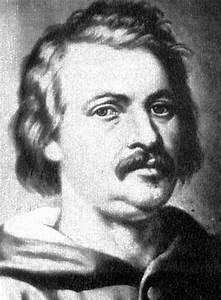 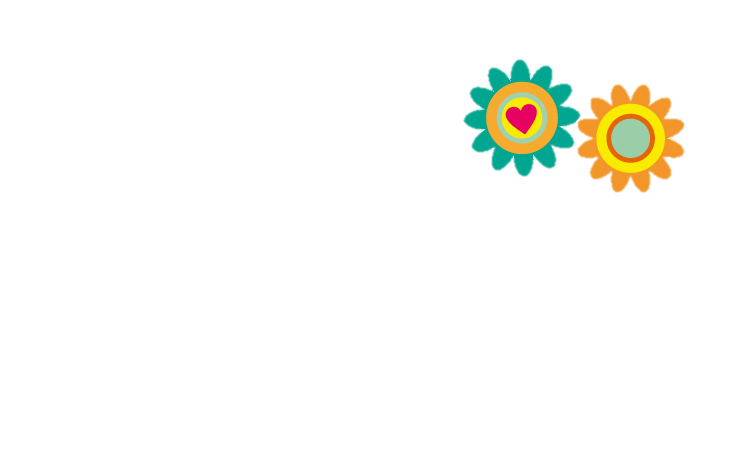 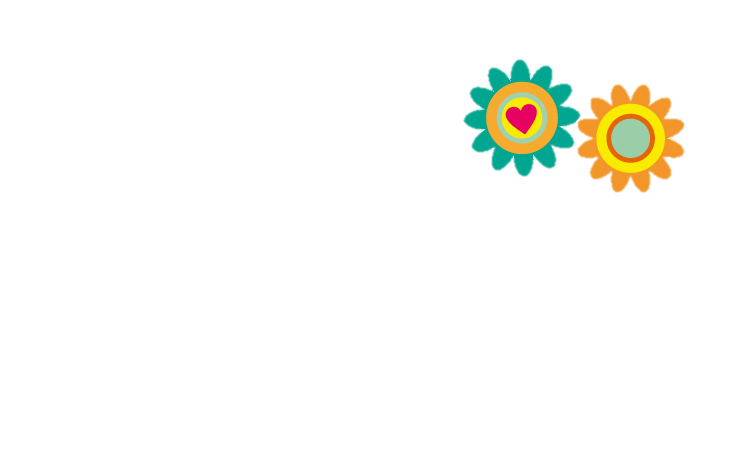 Người viết truyện thật thà
Theo Nguyễn Đình Chính
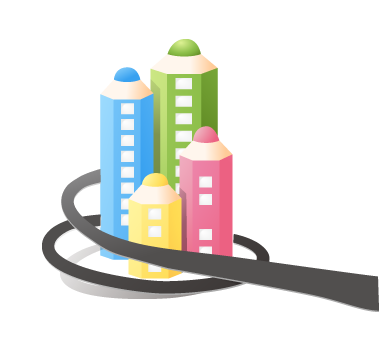 Honore De Balzac
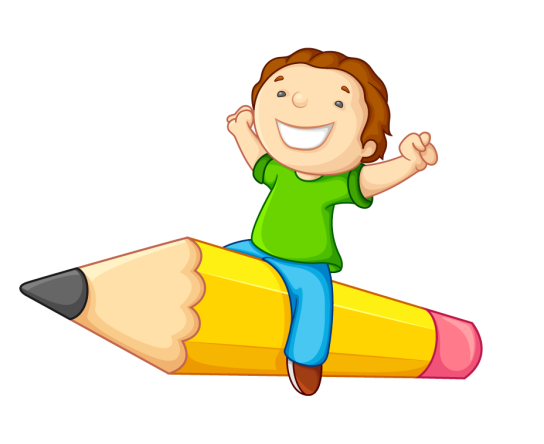 Người viết truyện thật thà
Nhà văn Pháp nổi tiếng Ban-dắc và vợ được mời đi dự tiệc. Lúc sắp lên xe, ông bảo vợ:
- Anh không muốn ngồi ăn lâu, nhưng chưa biết nên nói thế nào đây.
         Vợ ông bật cười:
         - Anh từng tưởng tượng ra bao nhiêu truyện ngắn, truyện dài, nay nghĩ một cái cớ để về sớm thì khó gì.
         Ban-dắc nói:
         - Viết văn là một chuyện khác. Anh có biết nói dối bao giờ đâu. Nếu bắt anh nói dối, anh sẽ thẹn đỏ mặt và ấp úng cho mà xem.
						Theo Nguyễn Đình Chính
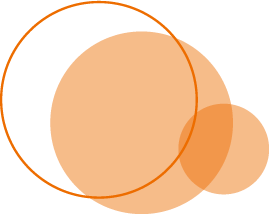 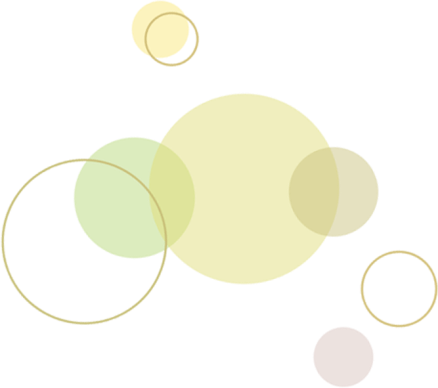 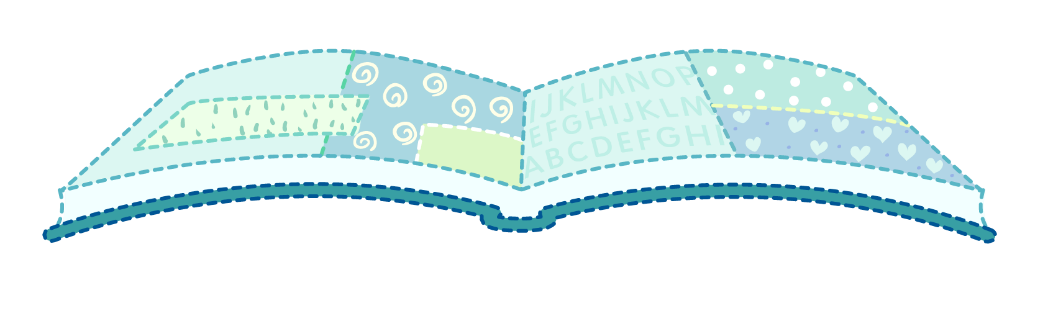 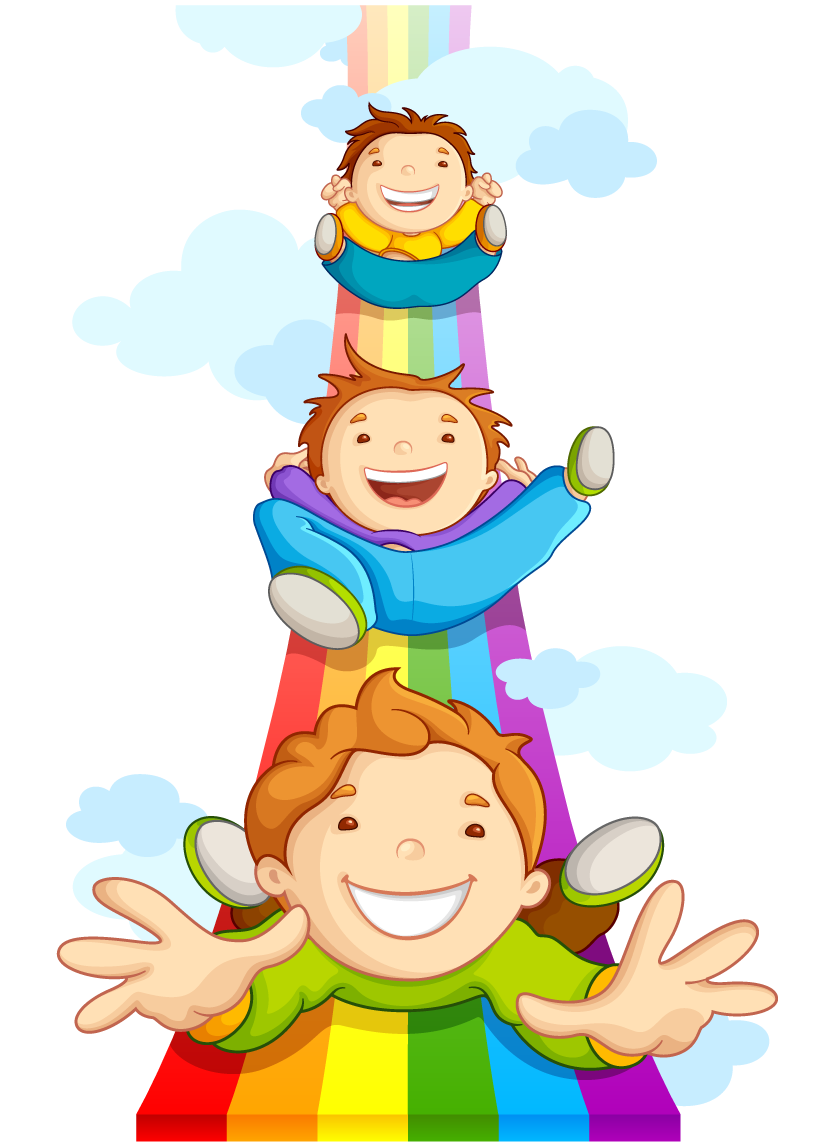 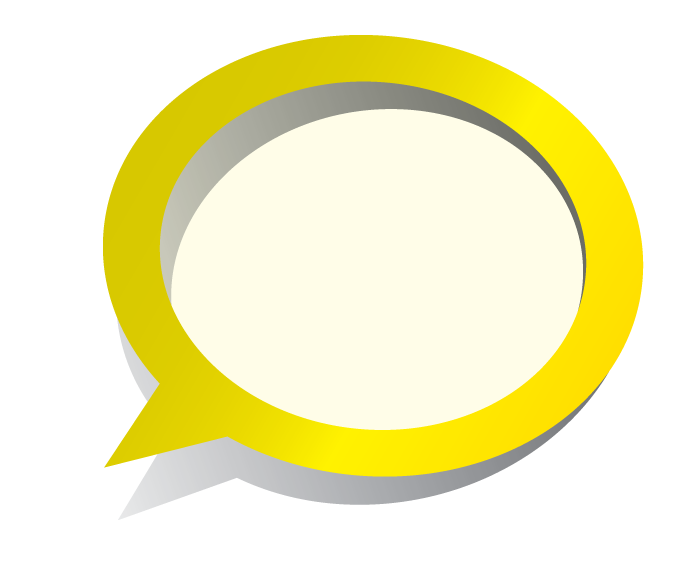 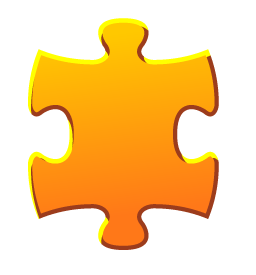 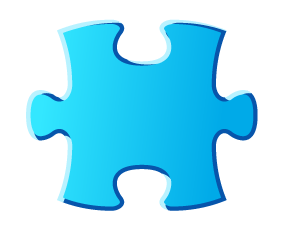 1
Tìm hiểu bài
2
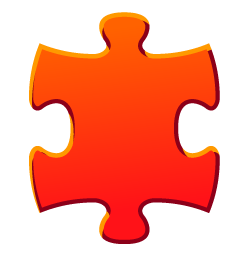 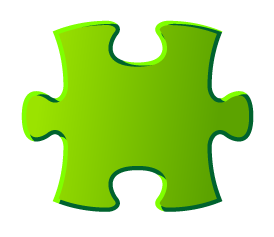 3
4
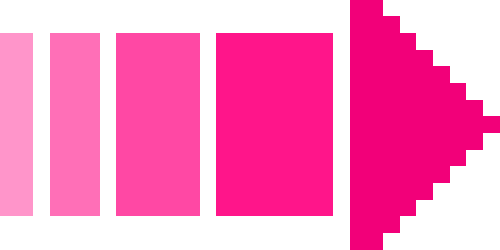 [Speaker Notes: Click lần lượt từng ô sốClick mũi tên hồng để chuyển đến phần Nghe – viết]
Người viết truyện thật thà
Nhà văn Pháp nổi tiếng Ban-dắc và vợ được mời đi dự tiệc. Lúc sắp lên xe, ông bảo vợ:
- Anh không muốn ngồi ăn lâu, nhưng chưa biết nên nói thế nào đây.
         Vợ ông bật cười:
         - Anh từng tưởng tượng ra bao nhiêu truyện ngắn, truyện dài, nay nghĩ một cái cớ để về sớm thì khó gì.
         Ban-dắc nói:
         - Viết văn là một chuyện khác. Anh có biết nói dối bao giờ đâu. Nếu bắt anh nói dối, anh sẽ thẹn đỏ mặt và ấp úng cho mà xem.
						Theo Nguyễn Đình Chính
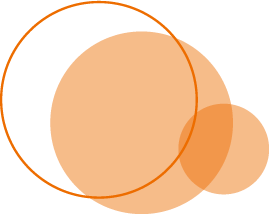 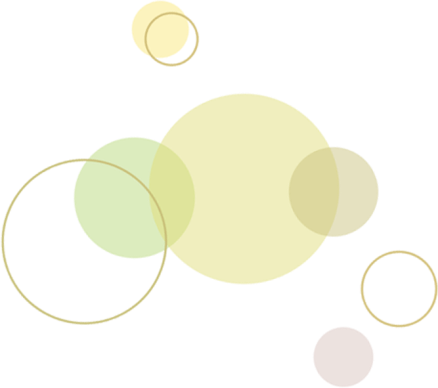 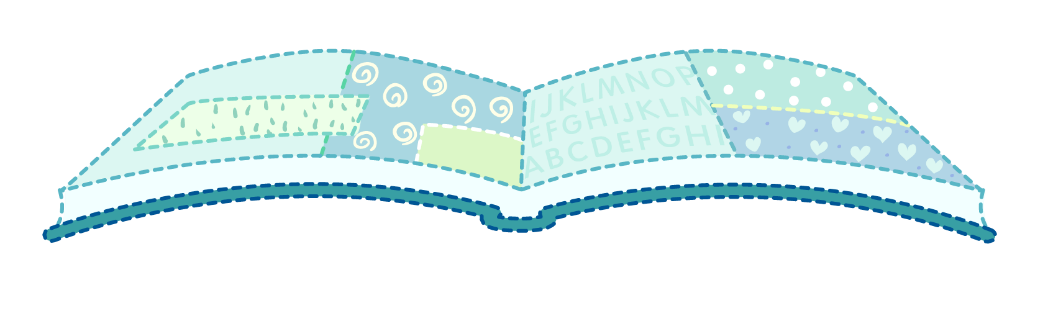 [Speaker Notes: Bấm qua slide tiếp theo]
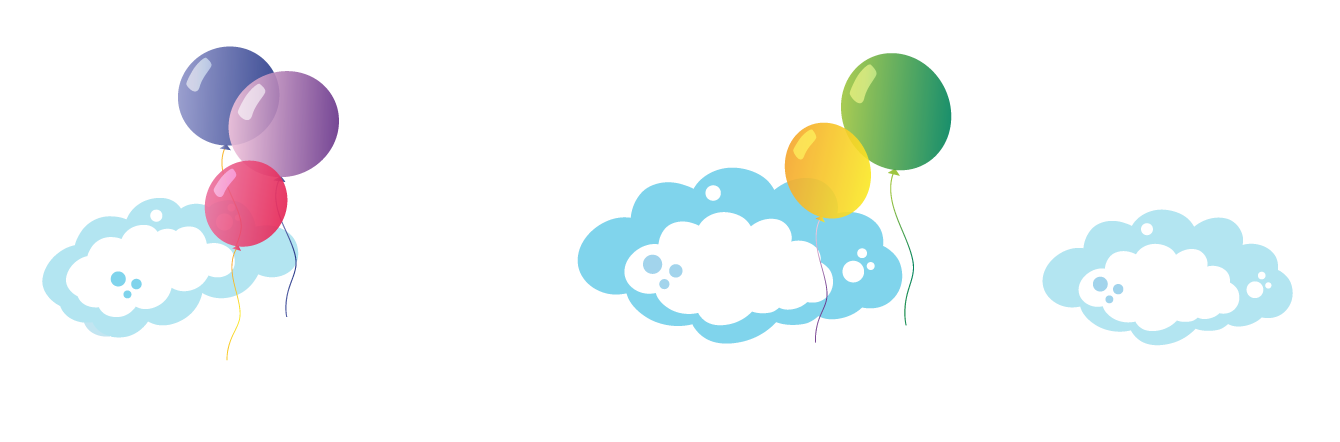 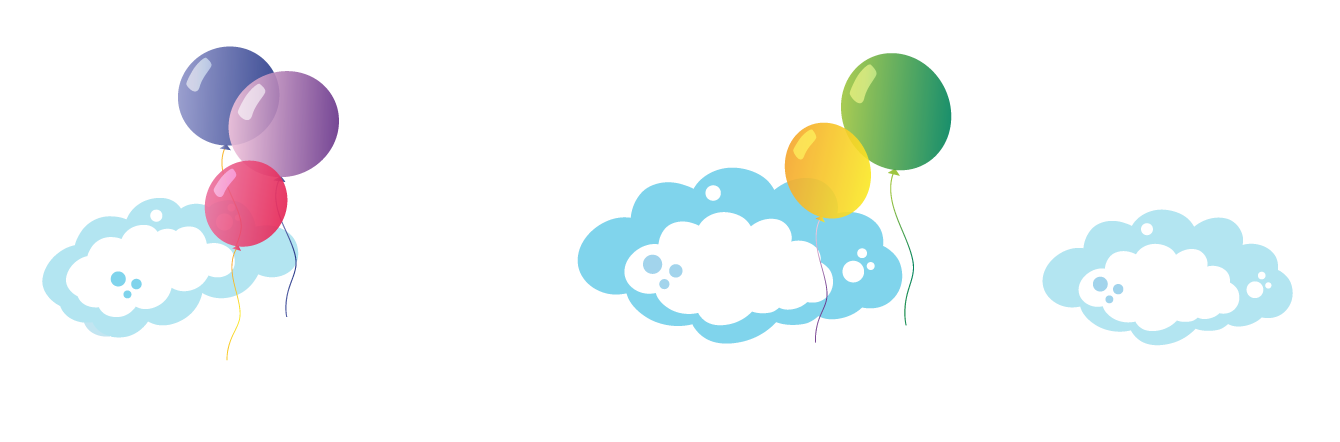 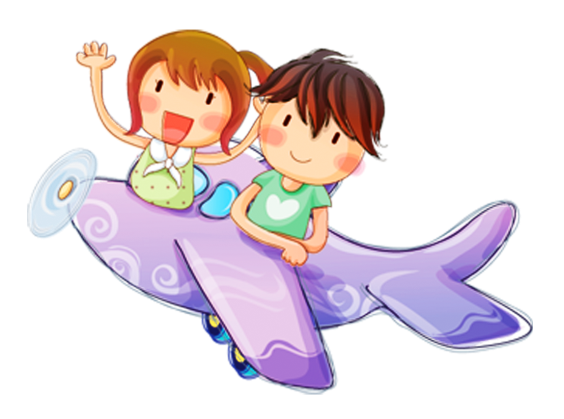 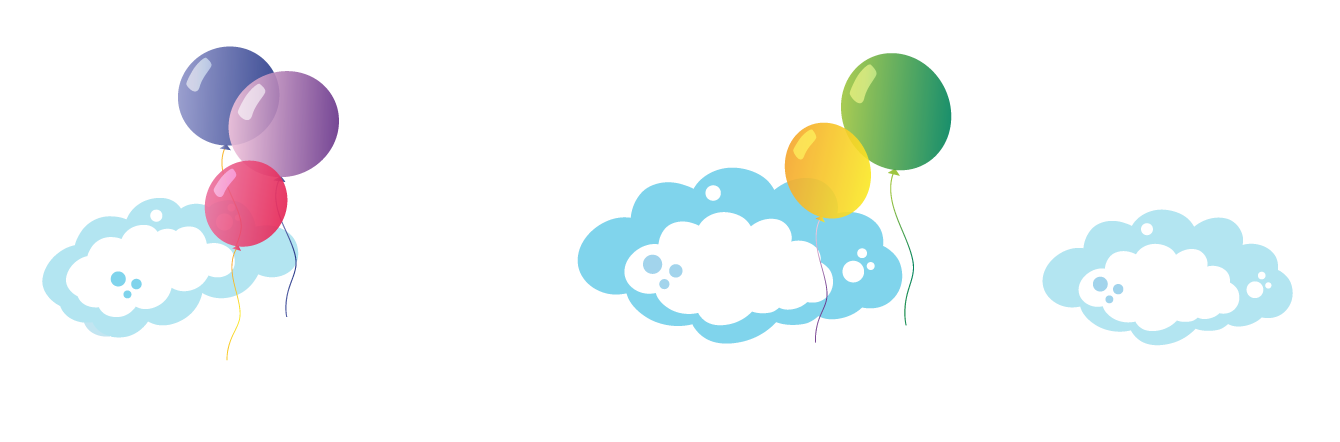 bật cười
nghĩ
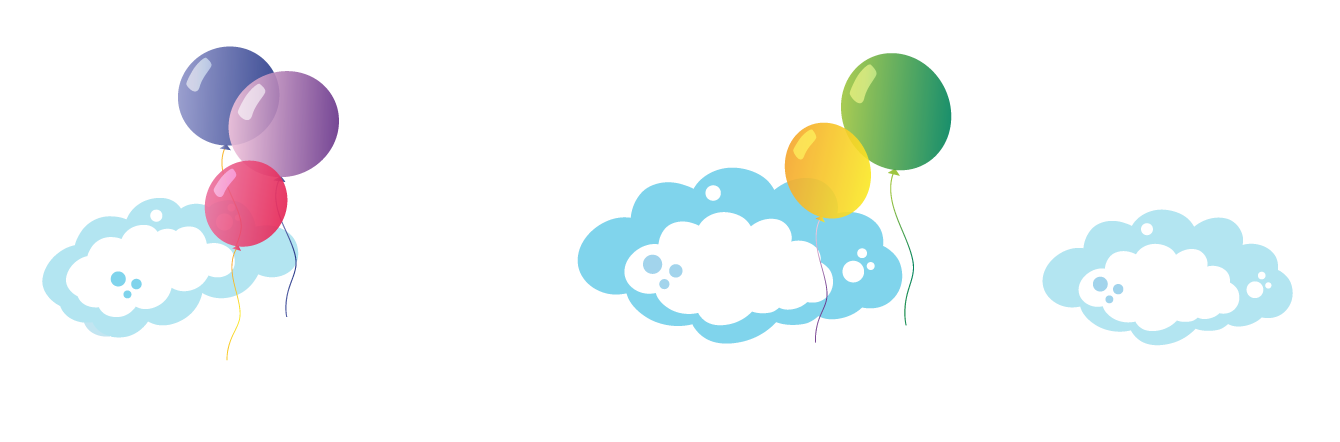 Ban-dắc
ấp úng
Luyện từ khó
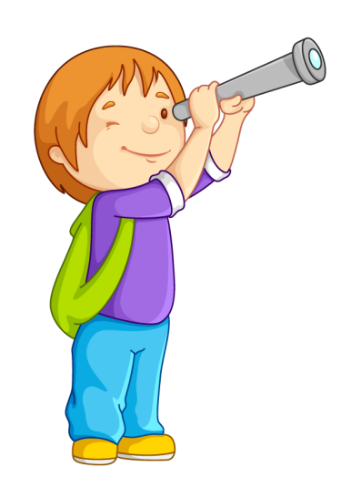 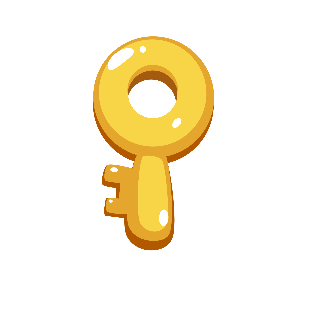 [Speaker Notes: Bấm chìa khóa để trở về]
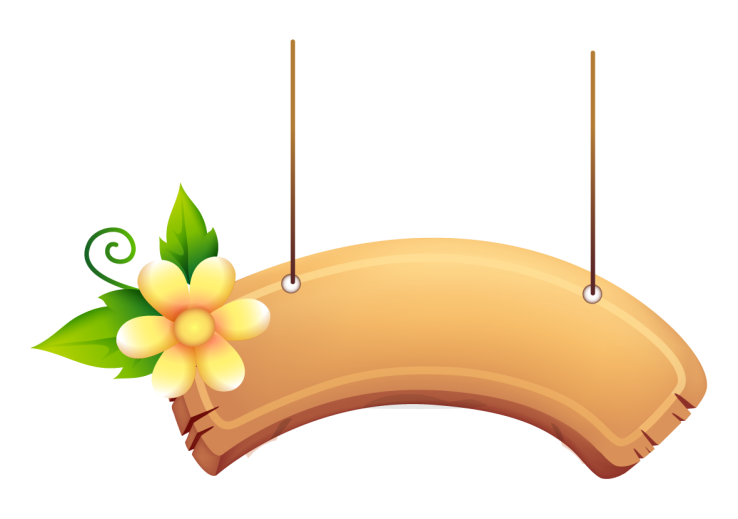 KTUTS
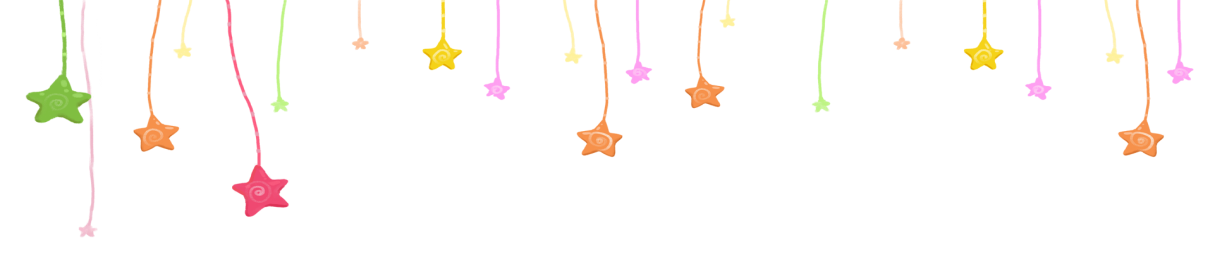 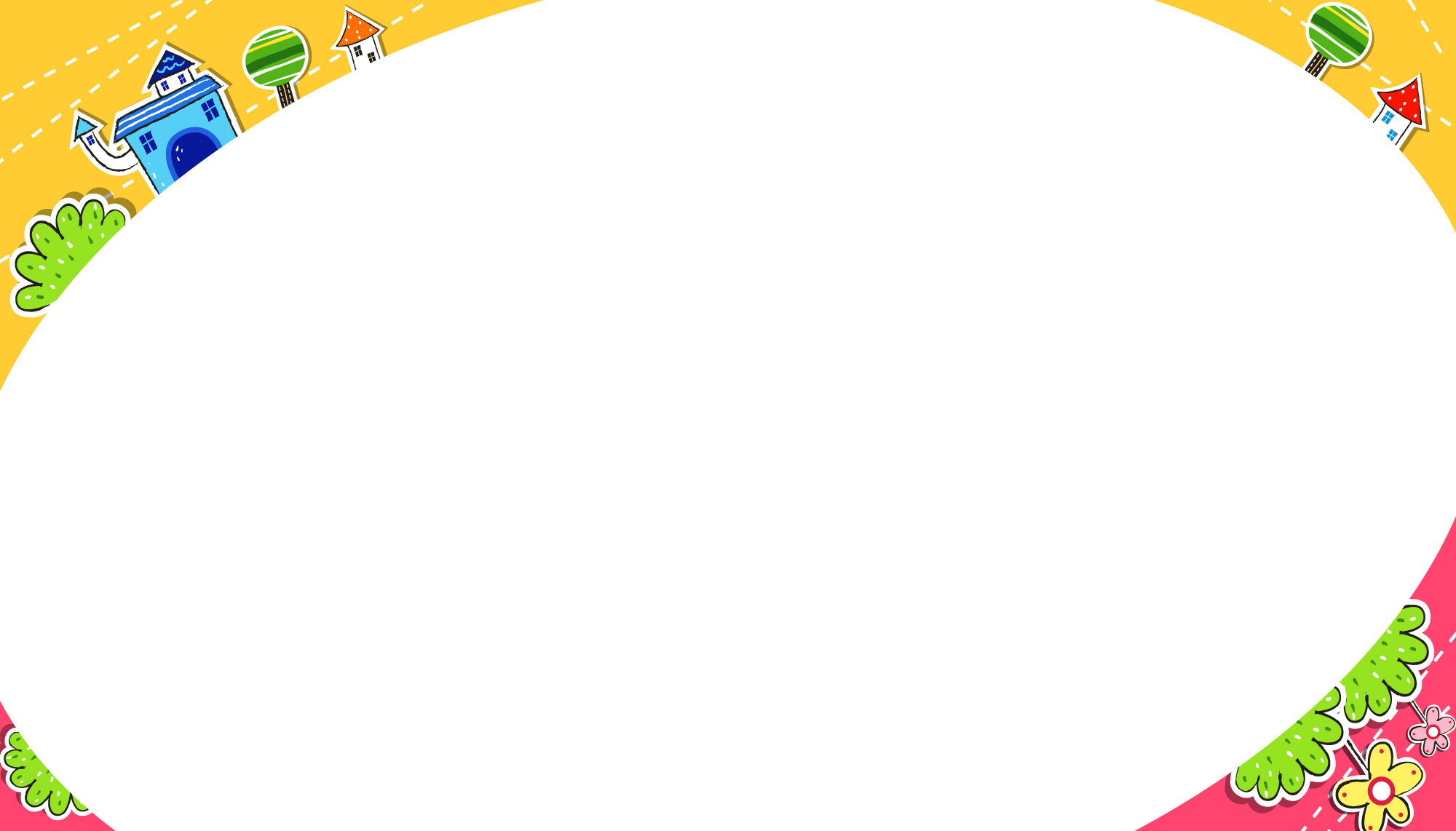 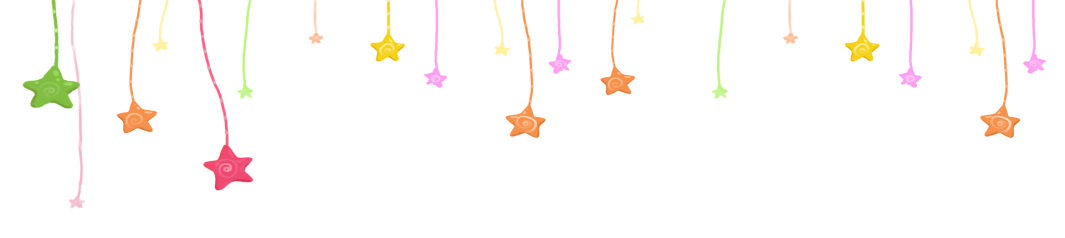 Nghe – viết
NGƯỜI VIẾT TRUYỆN THẬT THÀ
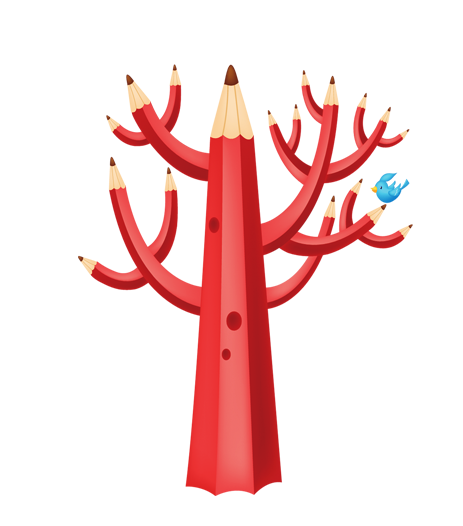 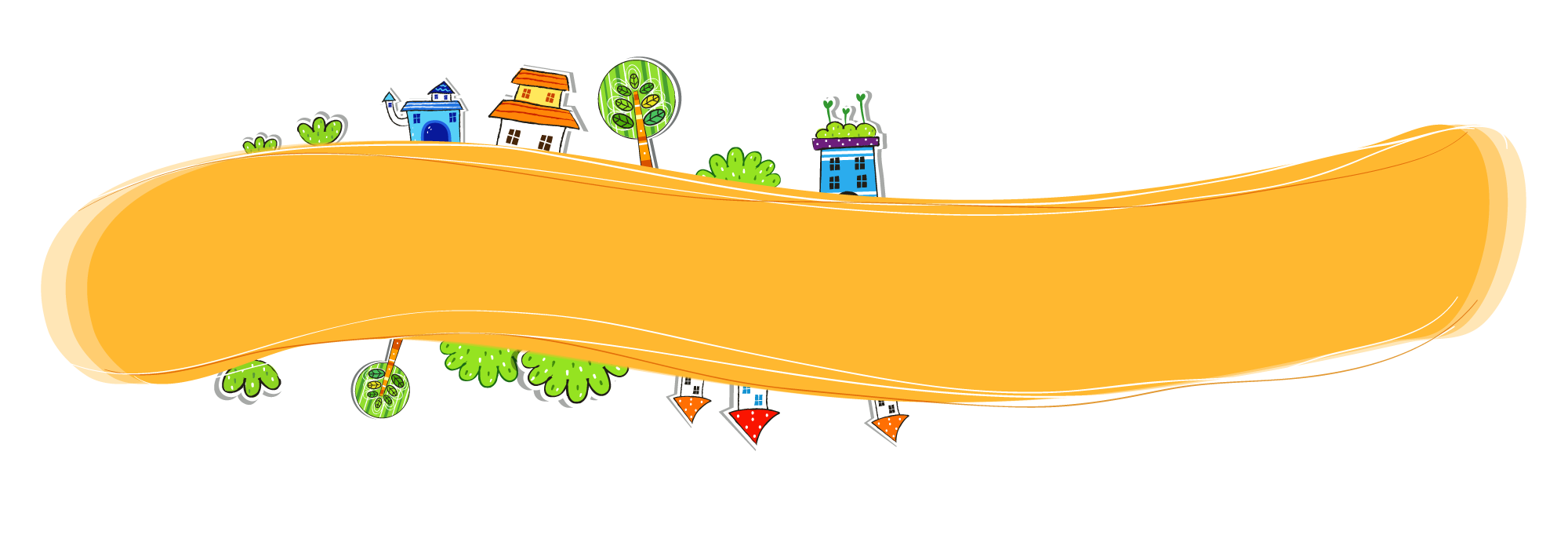 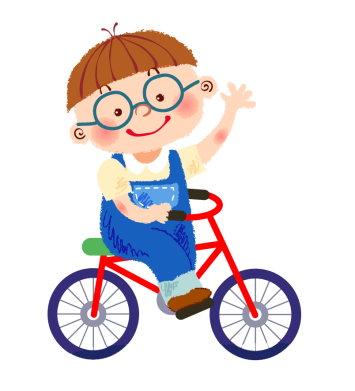 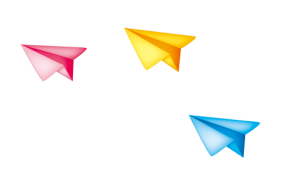 KTUTS
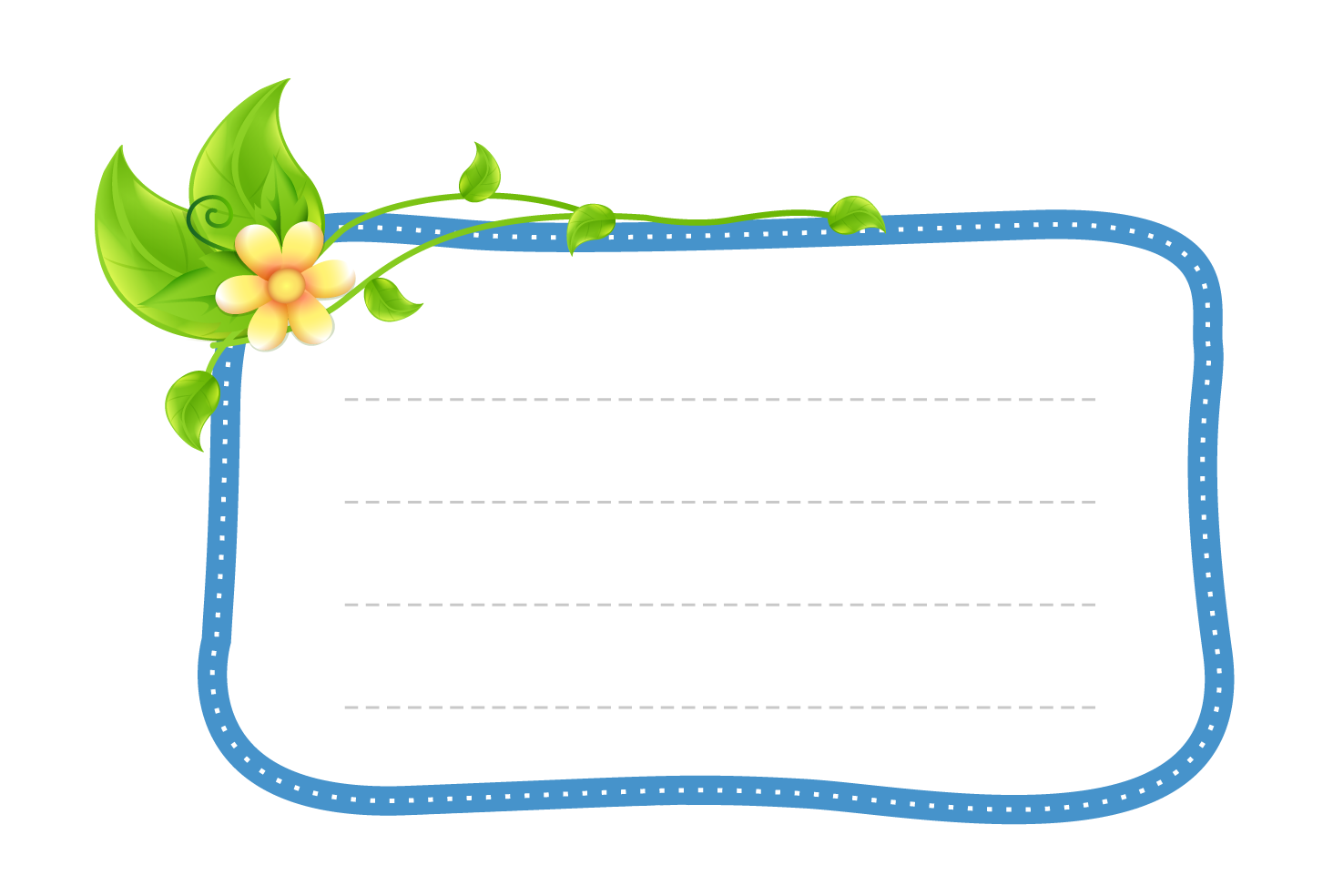 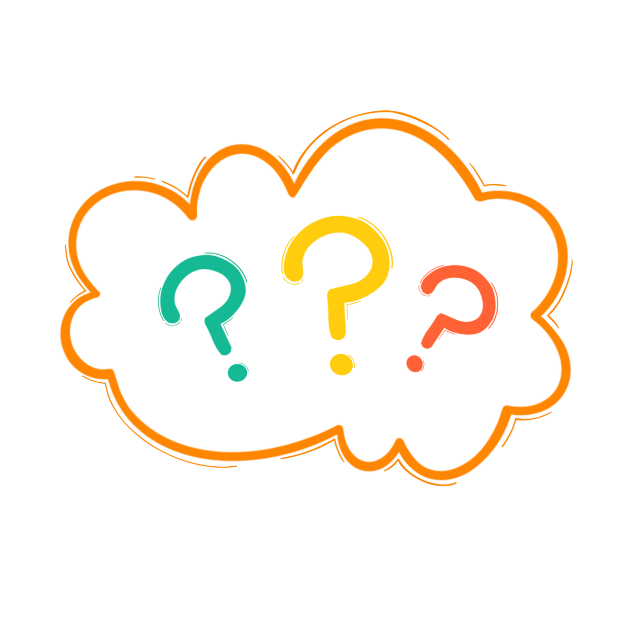 Từ láy
có tiếng chứa âm s
san sẻ
sẵn sàng
TÌM TỪ
sáng suốt
sung sướng
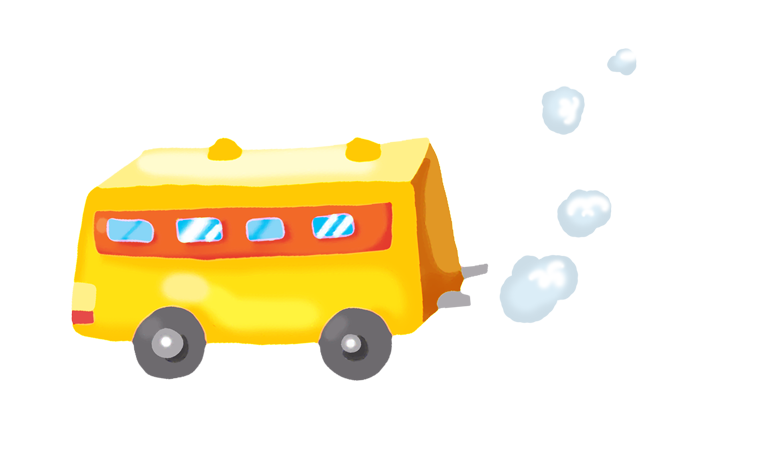 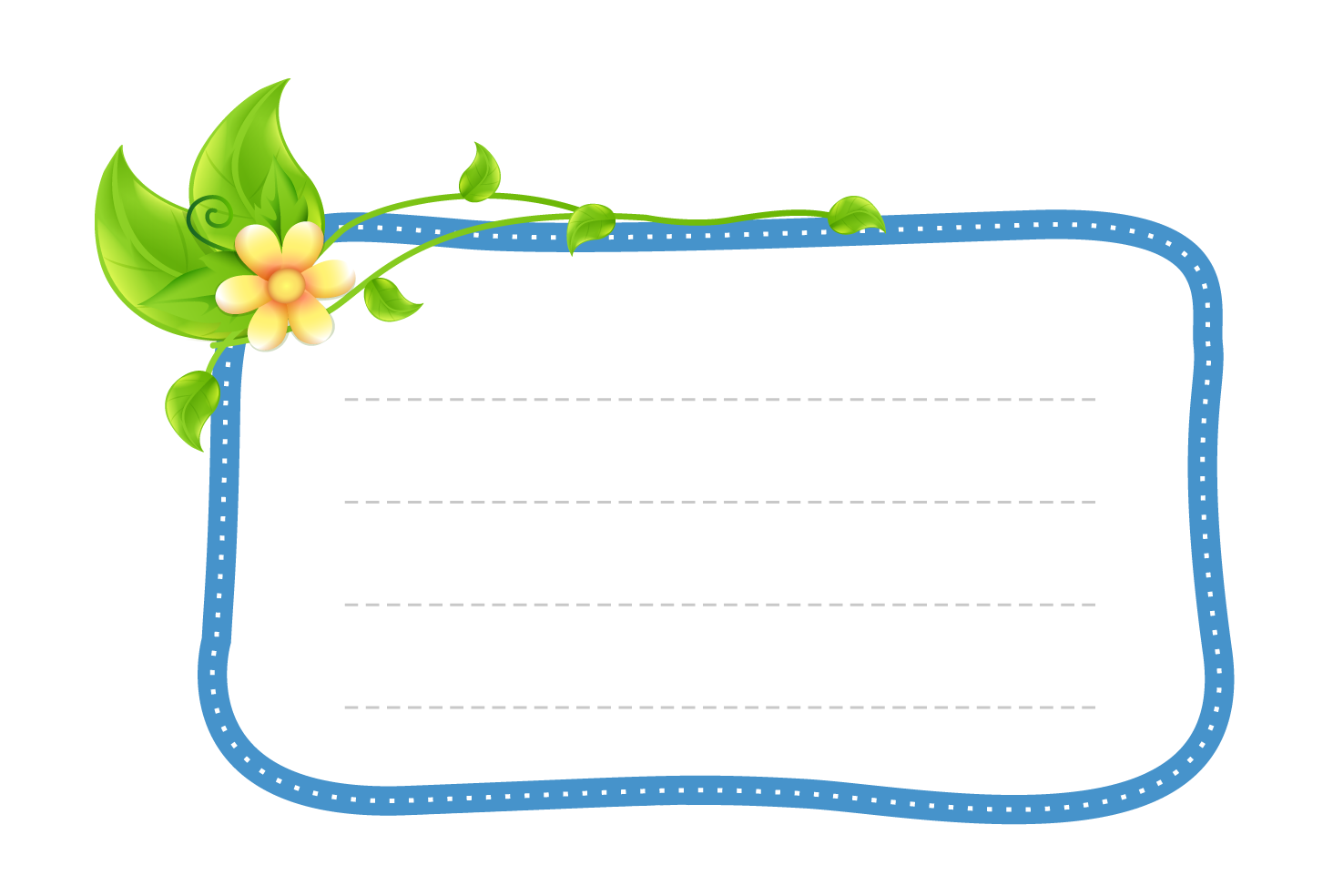 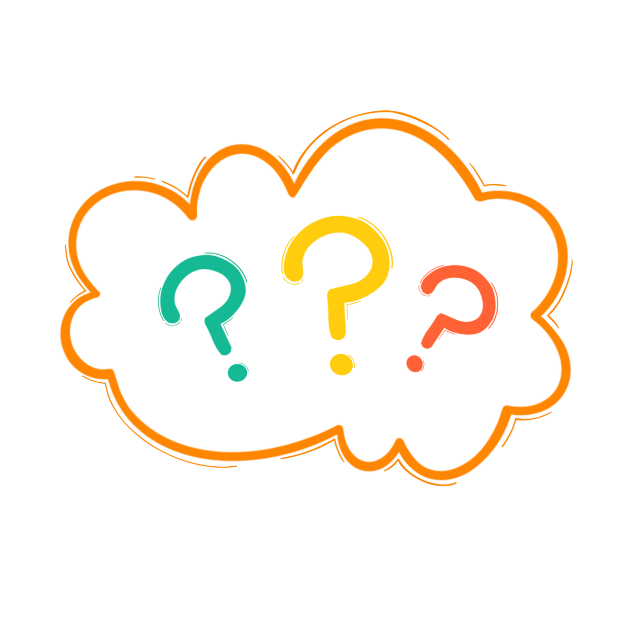 Từ láy
có tiếng chứa âm x
xa xăm
xót xa
TÌM TỪ
xôn xao
xúng xính
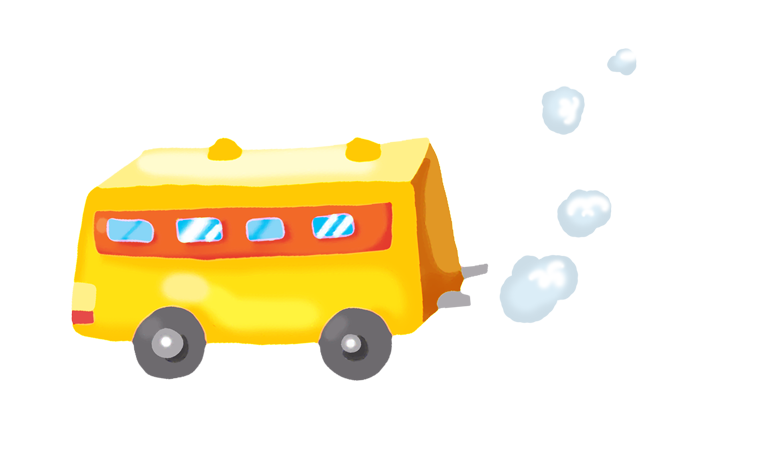 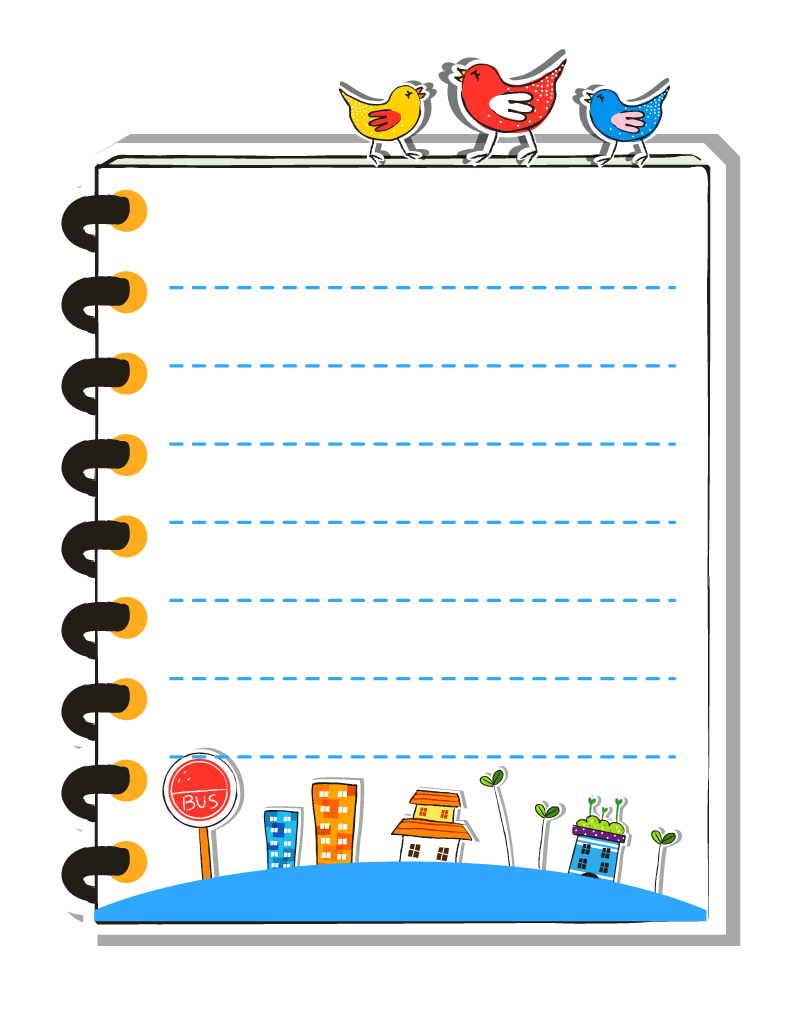 đủng đỉnh
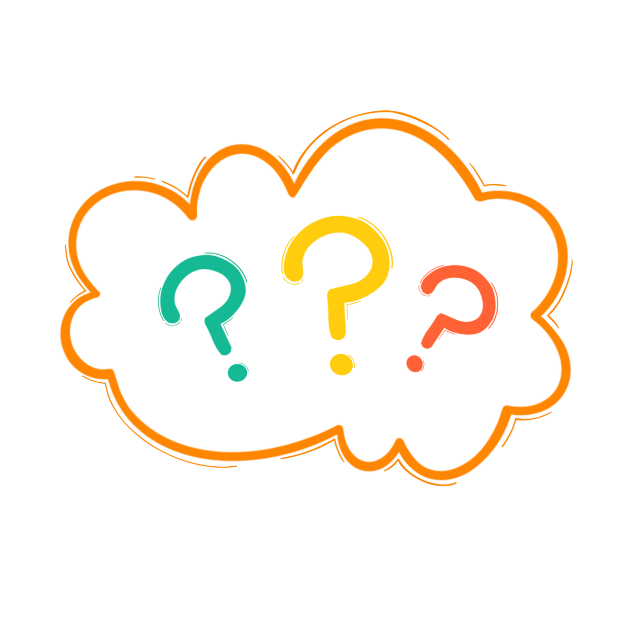 Từ láy
có tiếng chứa thanh hỏi
lủng củng
TÌM TỪ
khẩn khoản
nhanh nhảu
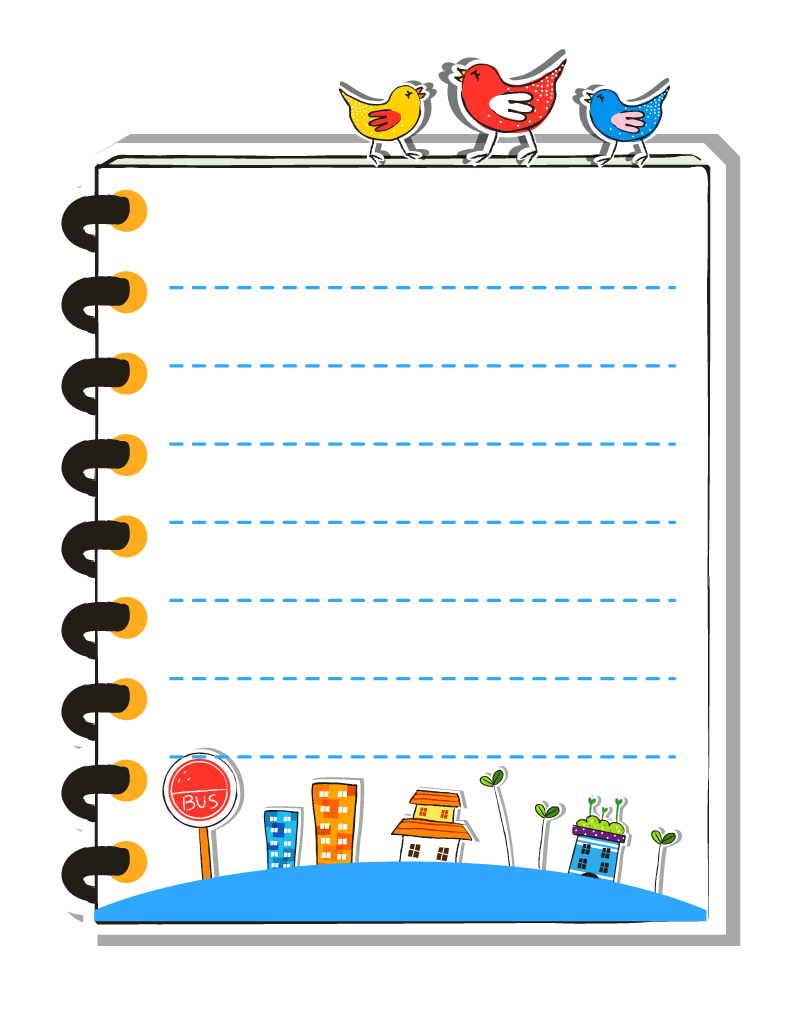 mãi mãi
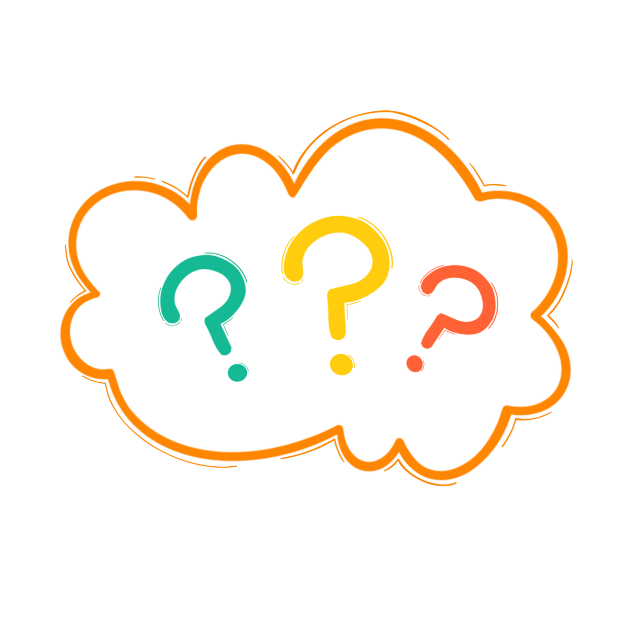 Từ láy
có tiếng chứa thanh ngã
bỡ ngỡ
TÌM TỪ
mũm mĩm
ngỡ ngàng
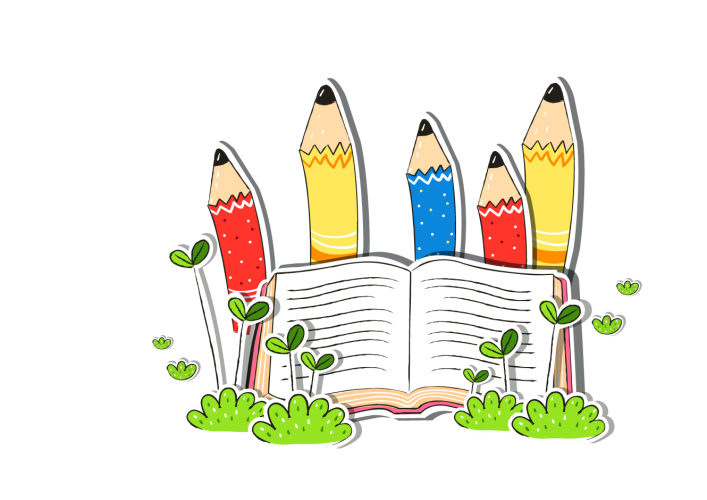 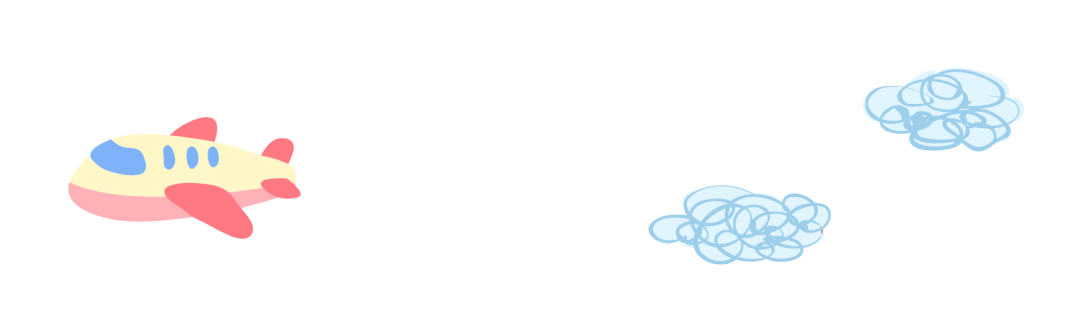 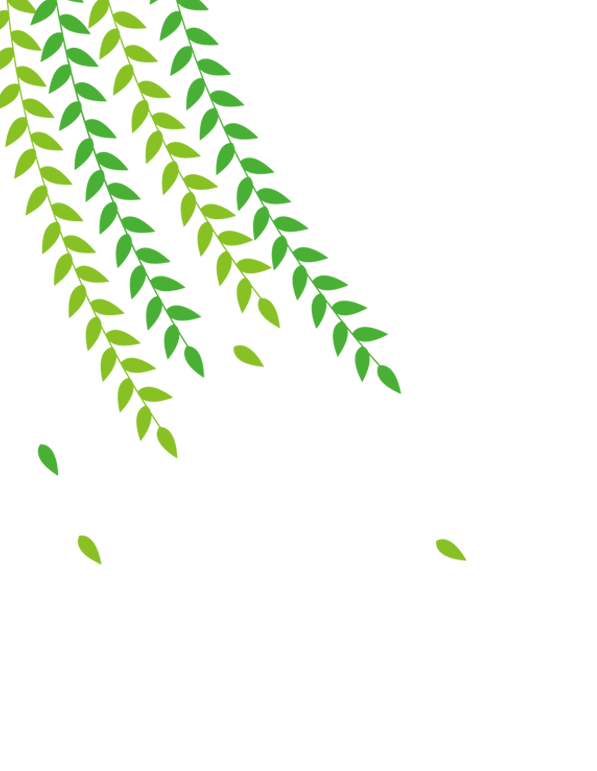 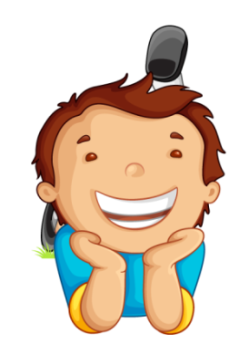 DẶN DÒ
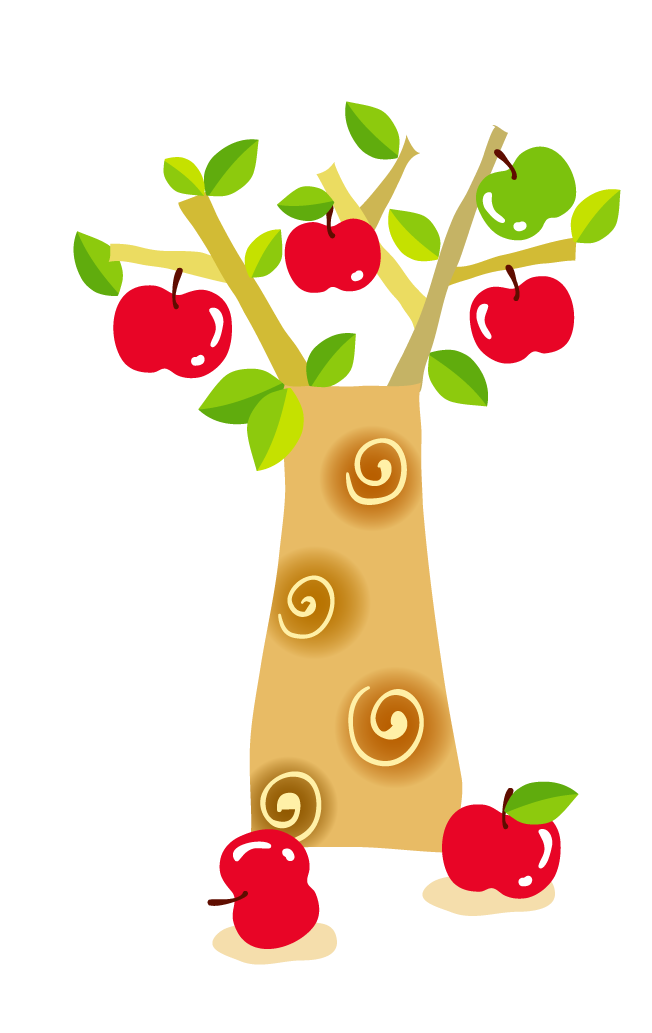 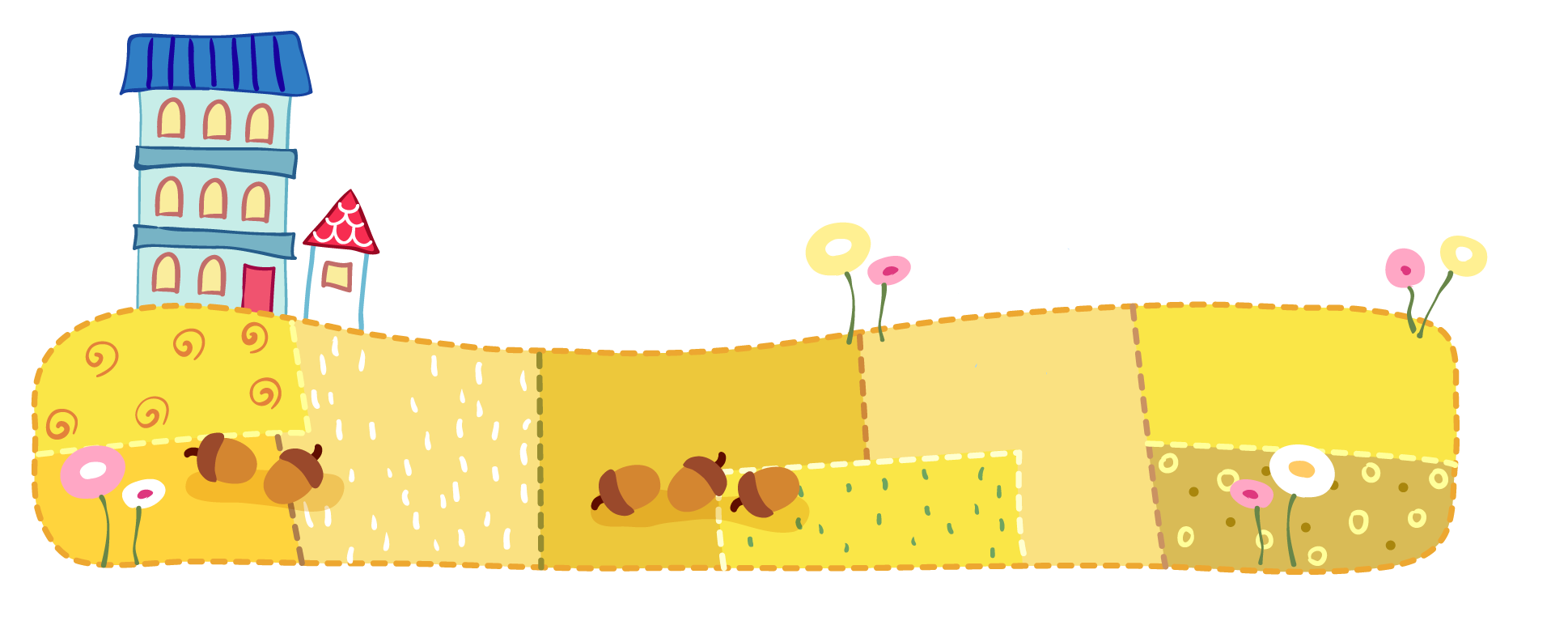 - Sửa lỗi chính tả
- Xem bài: Nghe-viết GÀ TRỐNG VÀ CÁO
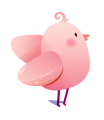 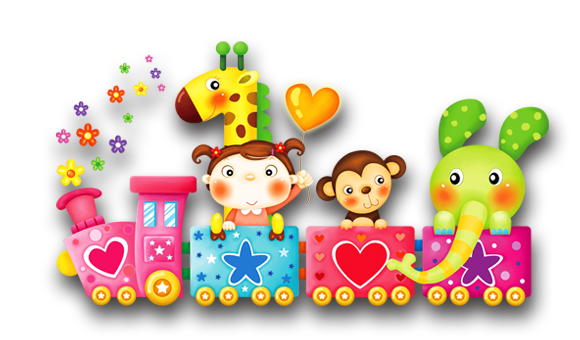 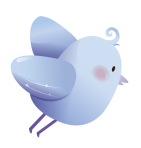 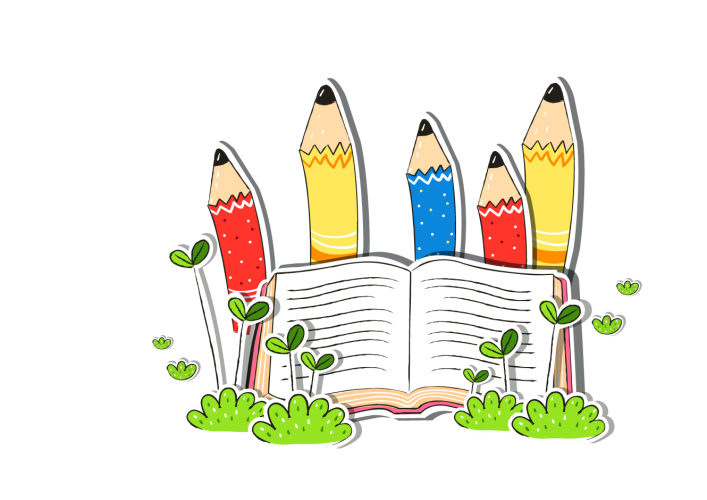 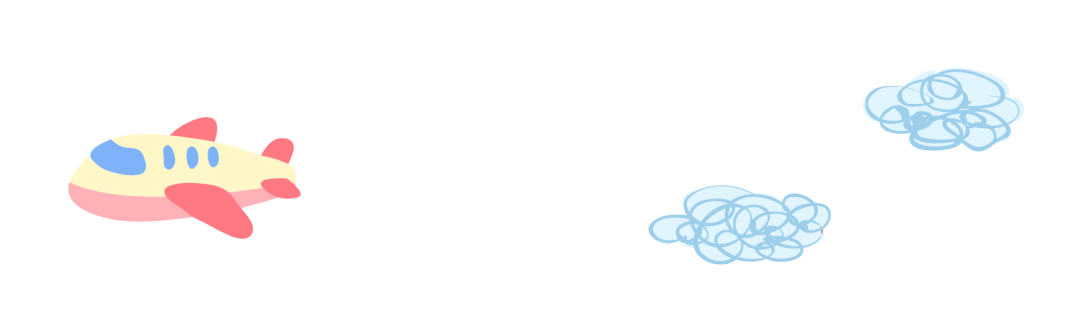 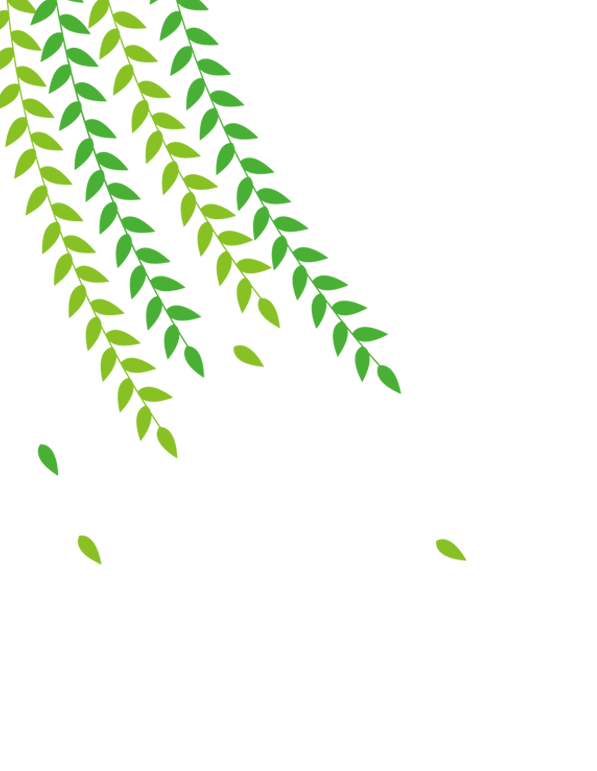 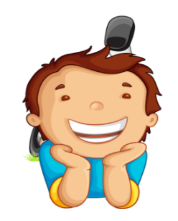 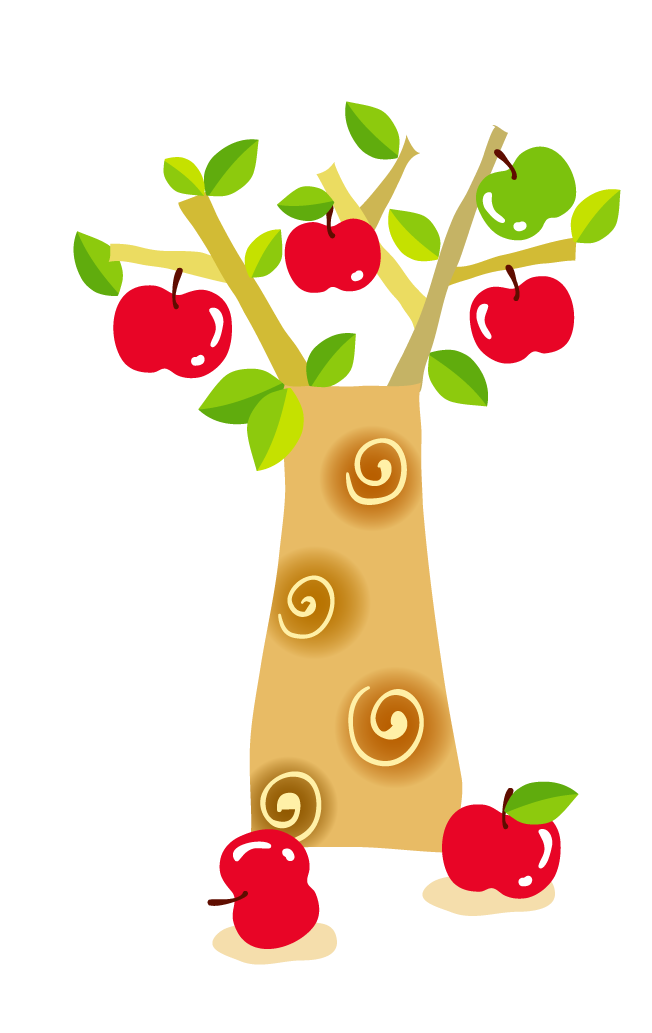 Chúc các em học tốt nhé!
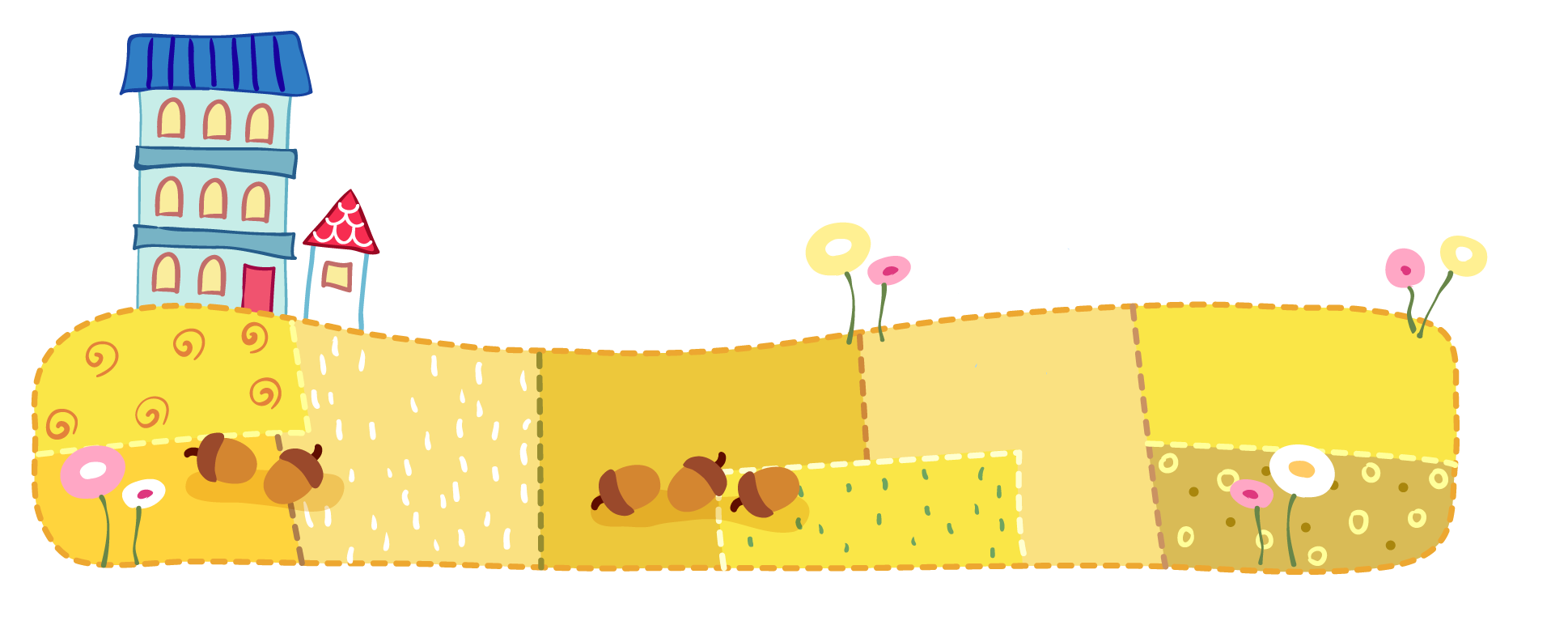 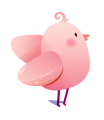 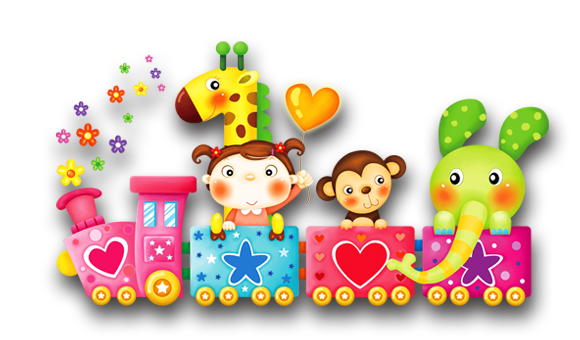 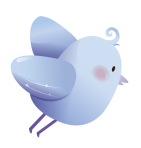 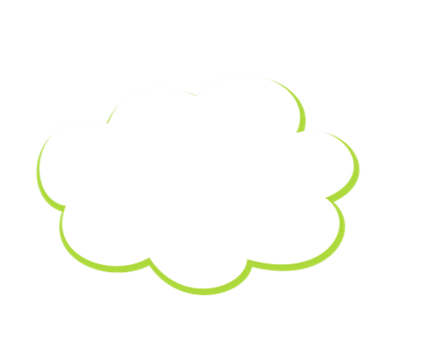 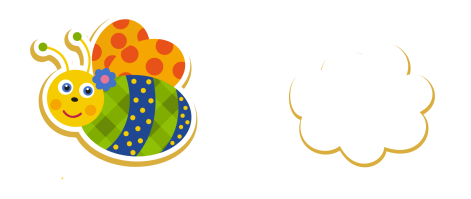 Bạn nhận được một món quà
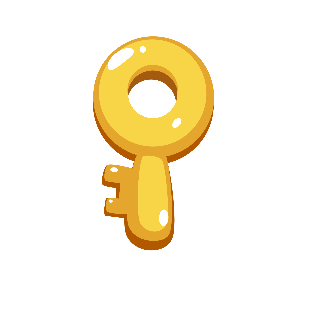 [Speaker Notes: Nhấn vào chìa khoá để trở về]
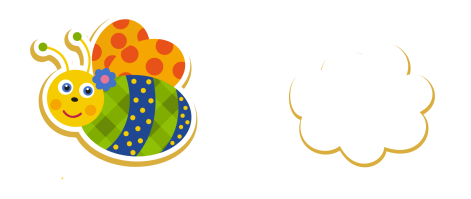 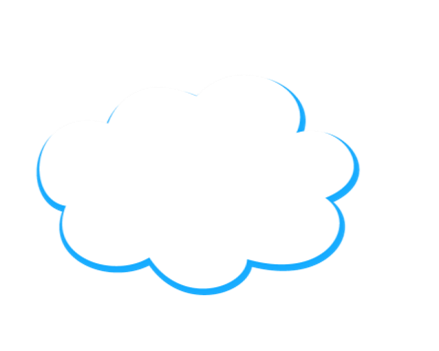 Ông có tài tưởng tượng khi viết truyện ngắn, truyện dài
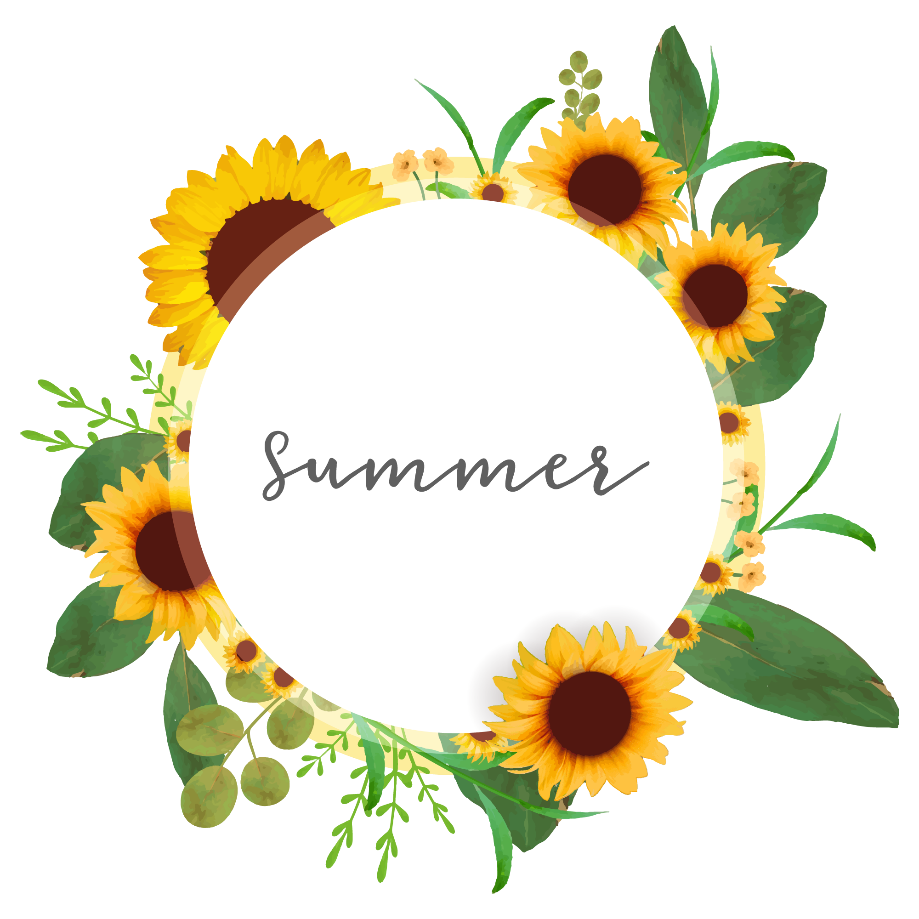 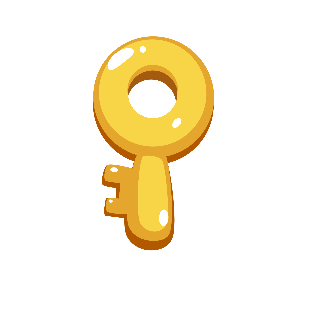 Nhà văn Ban-dắc có tài gì?
[Speaker Notes: Nhấn vào chìa khoá để trở về]
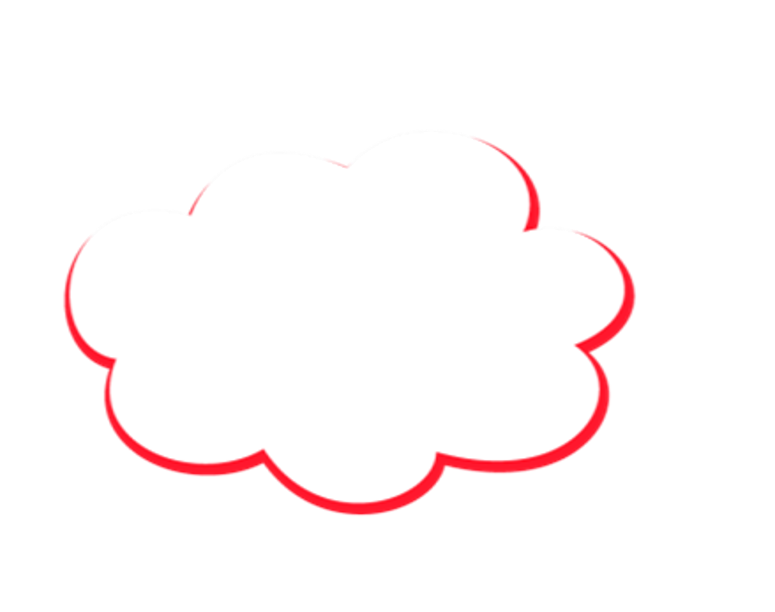 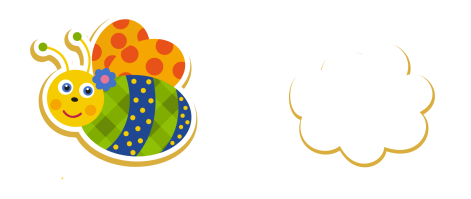 Ông là người thật thà, nói dối là thẹn đỏ mặt và ấp úng
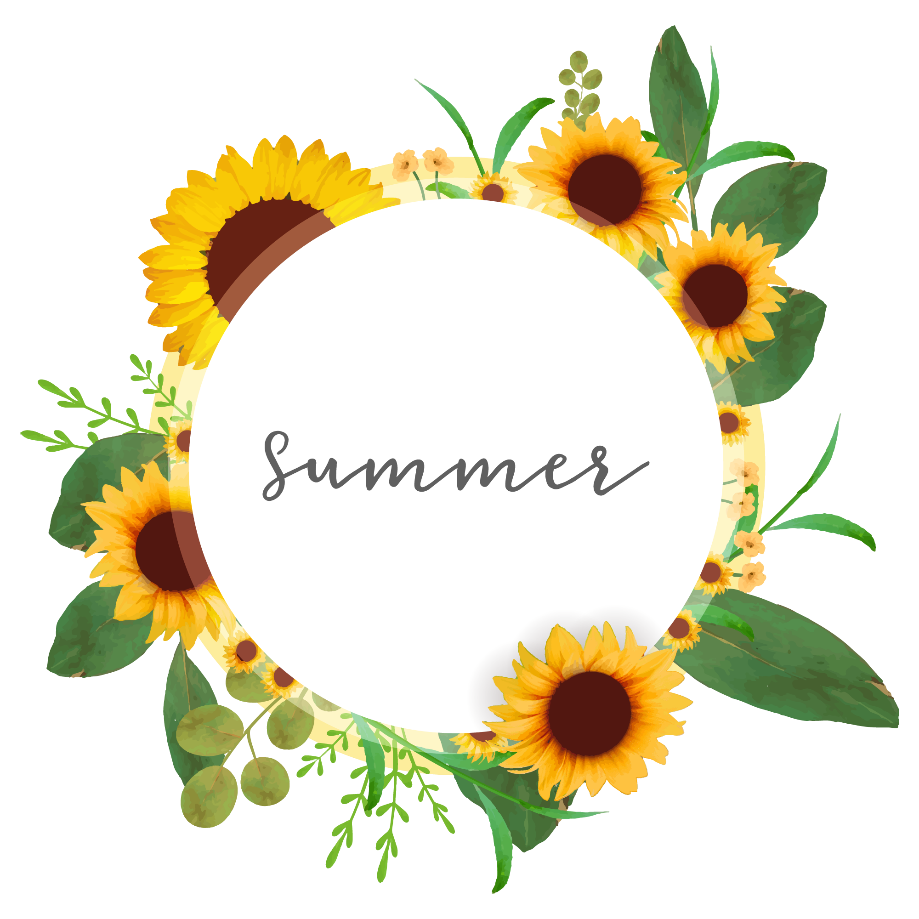 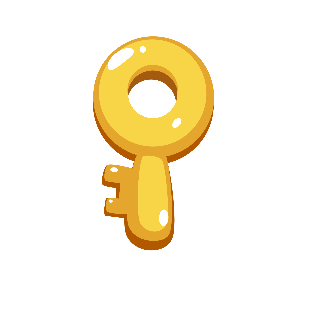 Trong cuộc sống, ông là người như thế nào?
[Speaker Notes: Nhấn vào chìa khoá để trở về]